Conclusion
16/11/2010
Journée Jeunes Chercheurs
Journée Jeunes Chercheurs
Conclusion
Synthèse d’images Expressives


Liens avec d'autres domaines


Photoréaliste vs Expressif
16/11/2010
2
Journée Jeunes Chercheurs
Synthèse d’images Expressives
Transmettre un message
Informatif / Émotionnel
Dépend du contexte
Architecture, visualisation scientifique, documentation technique, enseignement, art…

Rendu expressif 
outils informatiques pour la communication visuelle
16/11/2010
3
Journée Jeunes Chercheurs
Synthèse d’images Expressives
Utilisation / Création d’un style
Dessin
Approche Physique ou Phénoménologique / Contrôle
Cohérence Temporelle pour l’animation
Primitive vs texture / vitesse d’execution / Contrôle
Abstraction  
Simplification / Enrichissement
Evaluation : “Mais quel est ton pb?”
16/11/2010
4
Journée Jeunes Chercheurs
Conclusion
Synthèse d’images Expressives


Liens avec d'autres domaines


Photoréaliste vs Expressif
16/11/2010
5
Journée Jeunes Chercheurs
Lien avec d’autres domaines
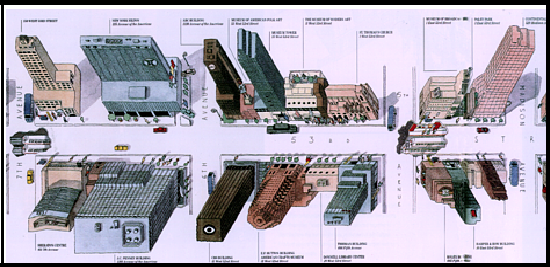 Architecture
Illustrations Industrielles
Illustration médicale
Archéologie 
Cinéma 
Jeux Vidéo
Sketch
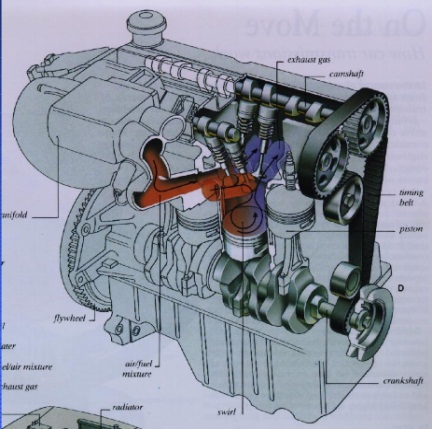 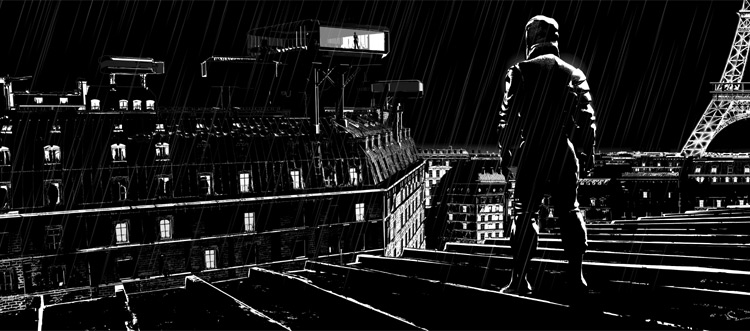 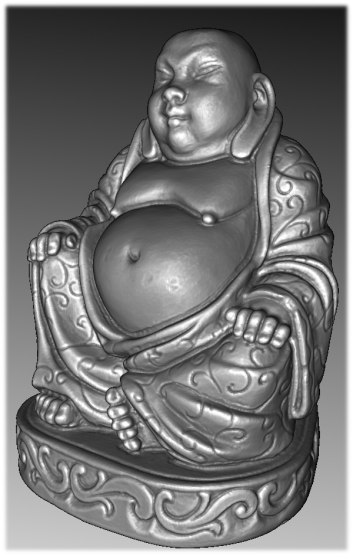 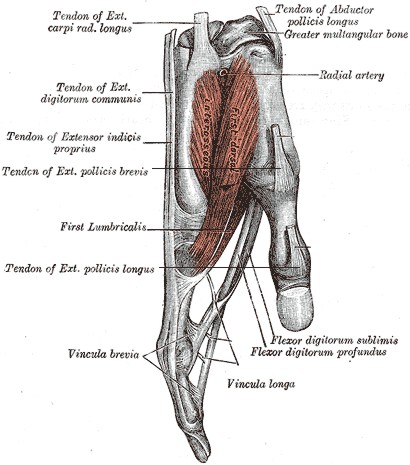 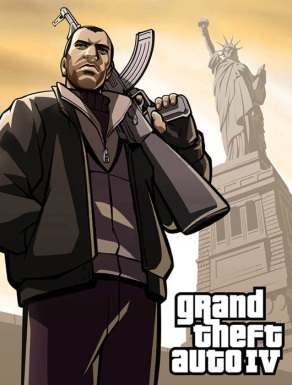 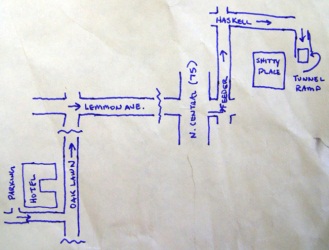 16/11/2010
6
Journée Jeunes Chercheurs
Lien avec d’autres domaines
Perception & Processus Cognitifs

Traitement de l’information
Notion de représentation
Approche ascendante / descendante

Qu’est-ce qui fait sens dans l’image
16/11/2010
7
Journée Jeunes Chercheurs
Conclusion
Synthèse d’images Expressives


Liens avec d'autres domaines


Photoréaliste vs Expressif (Siggraph Courses)
16/11/2010
8
Journée Jeunes Chercheurs
Photoréaliste vs Expressif
Approche : Simulation vs Stylization
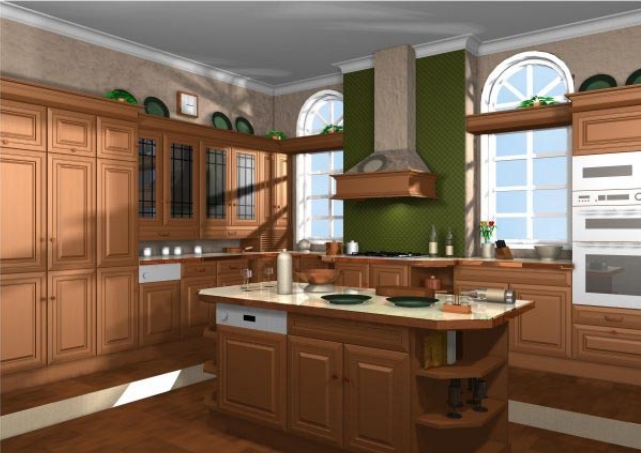 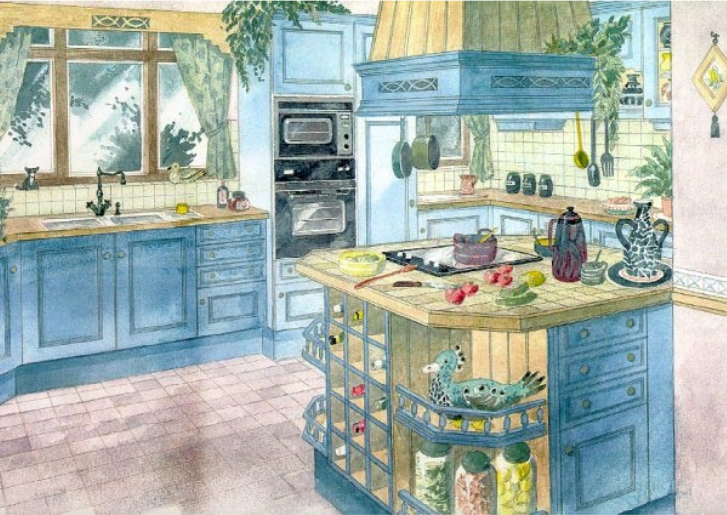 16/11/2010
9
Journée Jeunes Chercheurs
Photoréaliste vs Expressif
Characteristique : Objectif vs Subjectif
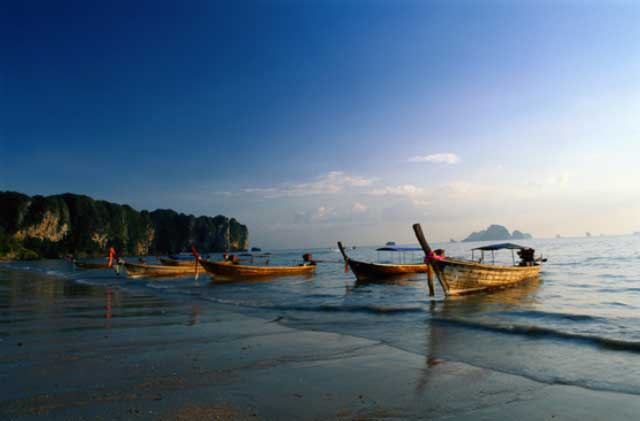 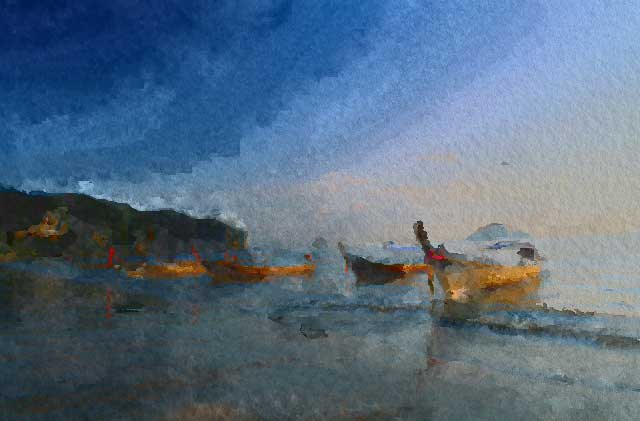 16/11/2010
10
Journée Jeunes Chercheurs
Photoréaliste vs Expressif
Influences : Simulation de processus physiques vs processus artistiques, basé perception
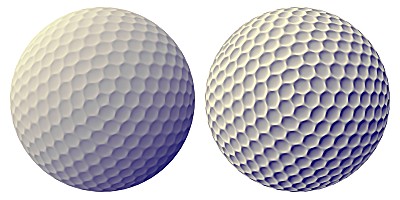 Rusinkiewicz et al., Exaggerated Shading for Depicting Shape and DetailSIGGRAPH 2006
16/11/2010
11
Journée Jeunes Chercheurs
Photoréaliste vs Expressif
Trompeur : peut induire l’observateur en erreur en lui faisant croire que l'image est «réelle» vsl'observateur voit une image comme une représentation d'une scène
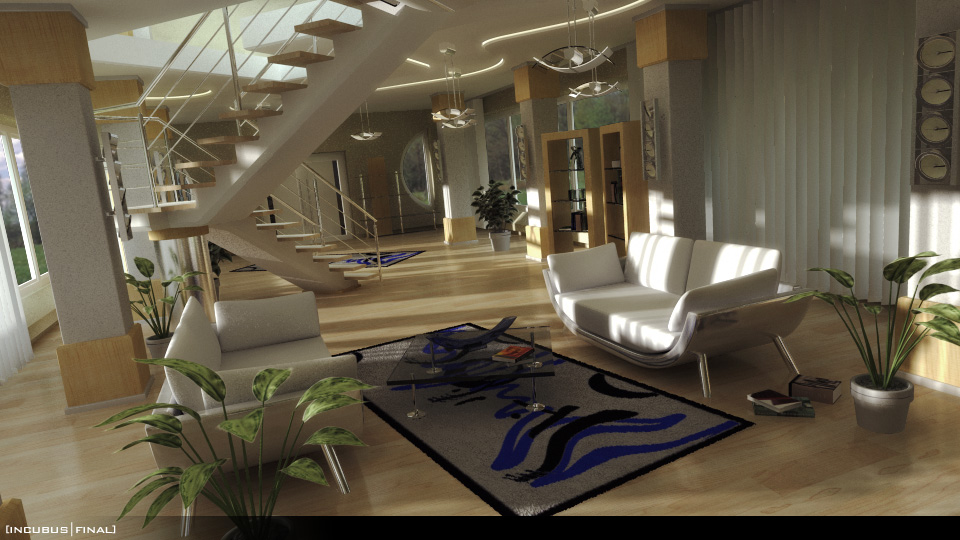 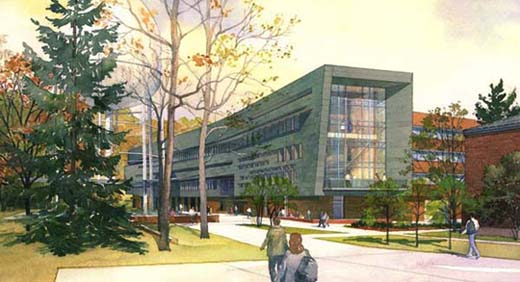 IRTC 03- Kirschner
http://www.artsandarchitecture.psu.edu/news/building_updates/sala/
16/11/2010
12
Journée Jeunes Chercheurs
Photoréaliste vs Expressif
Niveau de détail : difficile d’éviter les détails superflus, trop d’information, niveau de détail constant vs peut adapter le niveau de détail dans l’image pour attirer l’attention de l’observateur
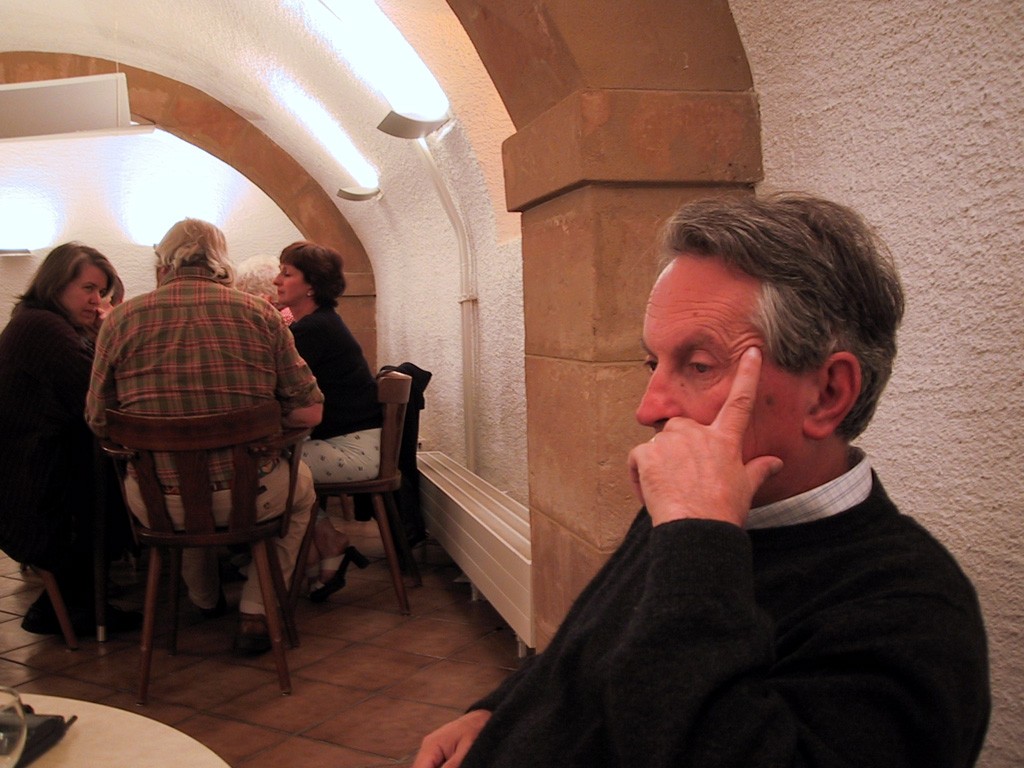 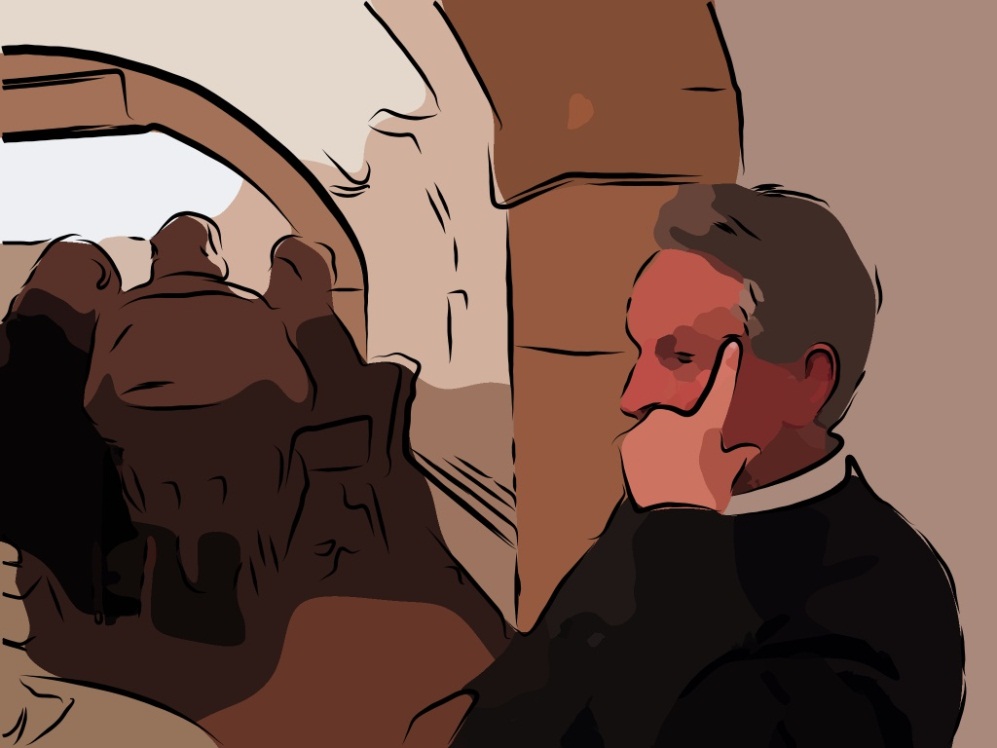 16/11/2010
13
Journée Jeunes Chercheurs
Qu’ont fait les artistes après avoir techniquement maitrisé le réalisme ?
Vos images sont justes mais sont elles belles ?
Alors…. expressif
Journée Jeunes Chercheurs
16/11/2010
14
Questions ?
Journée Jeunes Chercheurs
16/11/2010
15